DNS-Based DDoSEvolving ThreatRIPE May 2015Amsterdam
Ralf Weber
Bruce Van Nice
2014 Random Subdomain Attacks
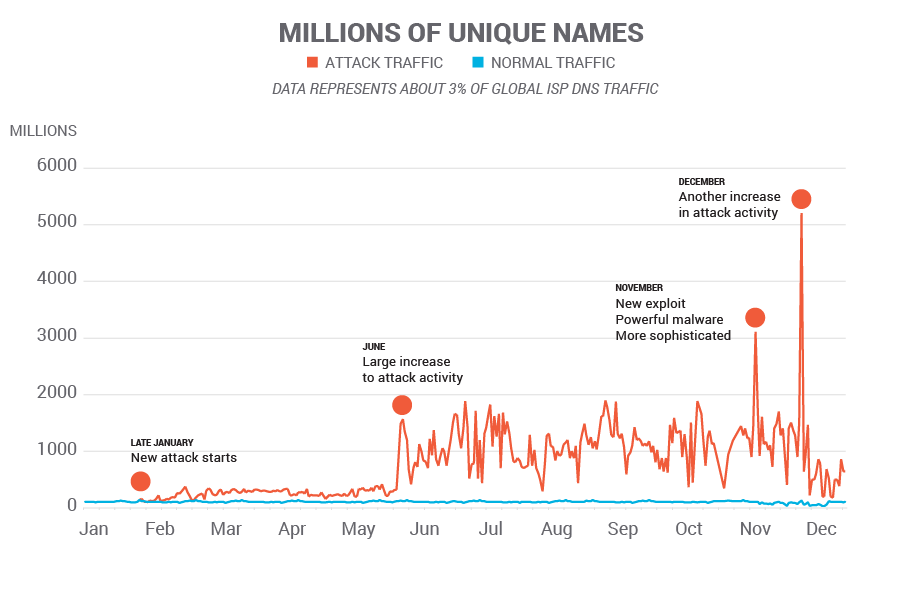 2014 Data
3
2015 – Quieter in Some Ways
2015 Data
All quiet???
JAN
FEB
MAR
APR
4
Typical “Day in the Life” DNS Queries Seen at Resolvers
DDoS
Other
5
Typical Day in The LifeDDoS Queries Seen at a Resolver
Amplification
Random
Subdomain
6
Observations
Use of open resolvers/proxies still predominates
Installed base around 17 M 
Trend toward more stealthy attacks - Send enough traffic to bring down authorities
Highly distributed attacks – 1,000s of open resolvers per attack
Often low intensity per IP 
Interesting recent example: www.appledaily.com
7
Observations
Bot based attacks 
Tend to be few IPs  - tens to hundreds
High to very high intensity per IP- Up to 1000s of QPS/IP- Long tail with lower QPS
Recent interesting example: rutgers.edu
8
Attacks Using Bots
Target
Web Site
Authoritative
Server
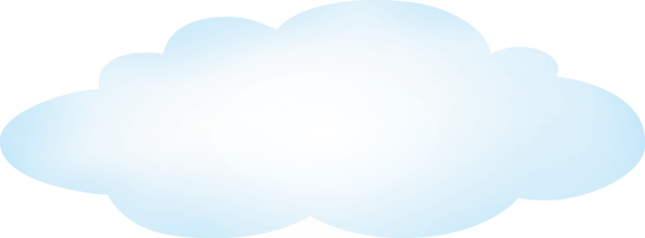 3
NXD
responses
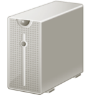 Internet
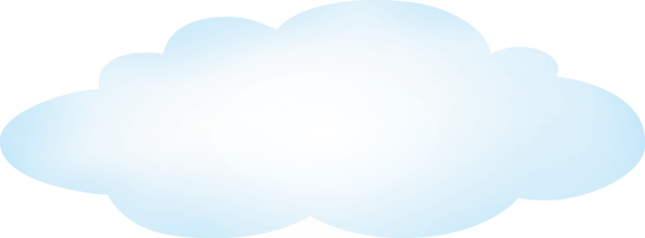 Bot infected 
devices
ISP
2
Recursive
queries
1
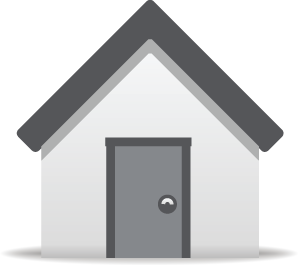 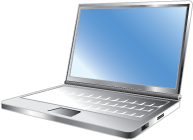 ISP Resolver
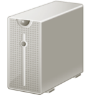 Queries 
with randomized 
subdomains
Home
Gateways
What’s Happening?
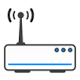 Network scans for vulnerable devices: 
Home gateways or other “Things”

Attempts login with default passwords 

Many utilities at the attackers disposal
Load and run malware
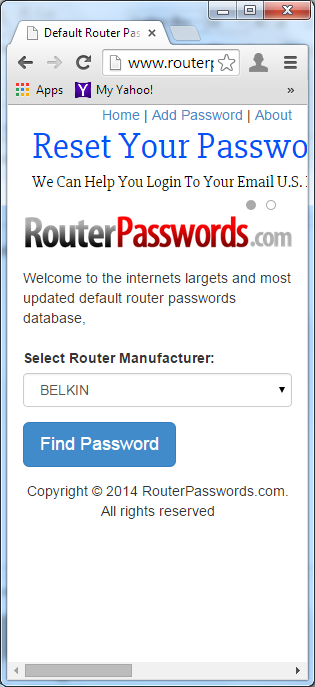 Other vectors possible: Bots with loaders, Rompager
10
The Problem
Considerable stress on DNS infrastructure:
	Resolvers	Queries require recursion (computationally 	expensive)	Working around failed or slow authorities	Stress concentrates as authorities fail
	Authorities	Unexpected query spikes exceed provisioned 	limits
11
Goals for Remediation
Minimize work for resolvers
Eliminate bad traffic to authoritative servers
Answer legitimate queries
Answer legitimate queries for attacked domains
don’t drop, don’t SERVFAIL

Two approaches being used:
Rate limit traffic to authorities 
Ingress filtering
How do they behave in practice?
12
Testing Efficiency of Rate Limiting
Authoritative
Server
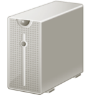 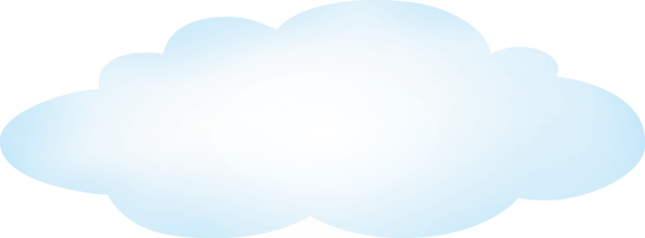 Internet
Authoritative Outbund rate limiting
Attack Traffic
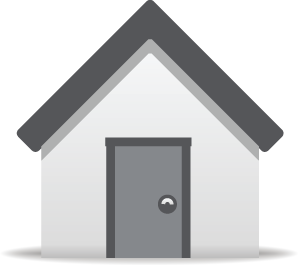 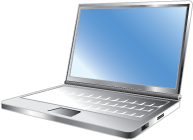 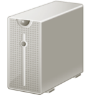 ISP Resolver
Inggess policy based filtering
User traffic
Test Diagram
Redwood City, CA
Regensberg, Germany
good traffic
10kqps background
100qps for test domains
2 domains 
being attacked
dnsperf
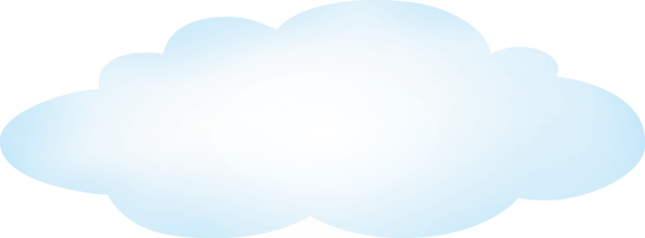 Authoritative
 Servers
Resolver
tcpreplay
100qps
1qps
other
resolutions
attack traffic
2 * 5000 qps for
two domains
Rate limits should not be hit for normal traffic
Resolver and authoritative servers record traffic
14
Run good traffic: User results
15
Run good traffic: Test domains results
16
Run good traffic: Authoritative Server Results
17
System Stats
Bind
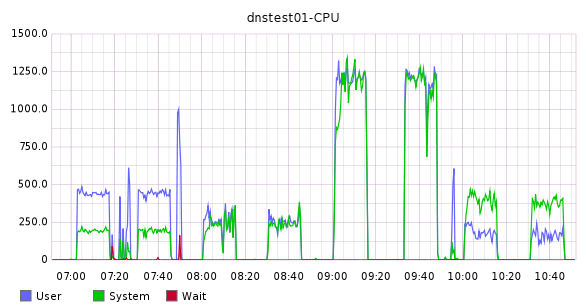 Vantio
Power DNS
Unbound
18
Run attack traffic – Compare with normal
19
[Speaker Notes: Around 16% Servfail that will be noted by users]
Run protected attack traffic: User results
20
Run good traffic: User results
21
Run protected attack traffic: Test domains results
22
Run good traffic: Test domains results
23
Run protected attack traffic: Authoritiative Server Results
24
[Speaker Notes: Bind unprotected issued only 2 million queries]
Run good traffic: Authoritative Server Results
25
Bind
System Stats
Unbound
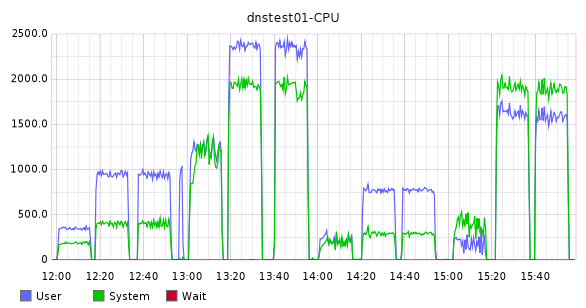 Vantio
Power DNS
26
Results: Resolver Traffic 9,000,000 queries
27
Results: Attack domains
28
Test Results Summary
29
Summary
Constant DNS Based DDoS evolution
Open Home Gateways remain a problem
Malware-based exploits create broad exposure

Not clear where attacks are headed
Evidence attackers refining techniques
Remediation needs to be undertaken with care
30